Welcome as a master student at ITS!
Information from the study administration
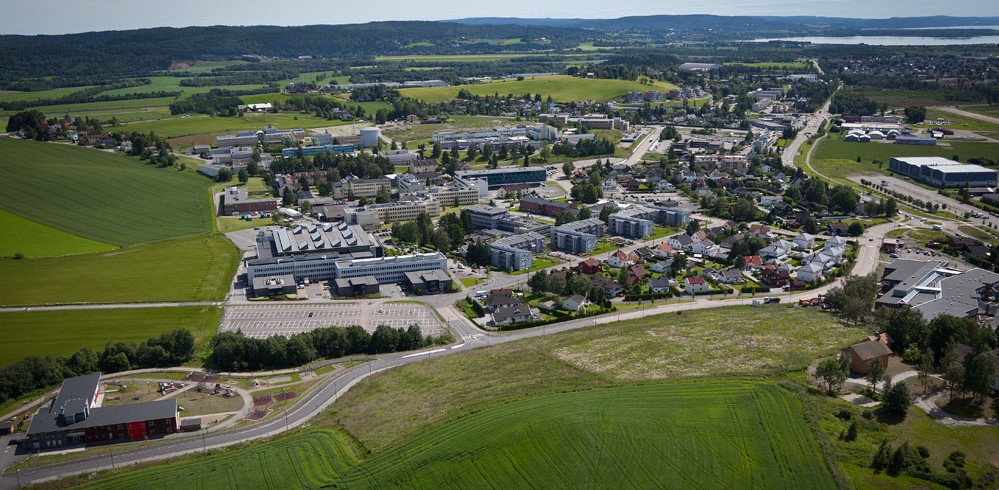 Program for the day
12:00 – Welcome!             
12:15 – Information from the administration (the sometimes boring,   	but necessary stuff)
13:15 – Study specific information (splitting up in study programs for             the more juicy stuff)
14:30 – Pizza!
Outline of presentation
Briefly about UiO for new students
Our department, ITS
Important things and practicalites for new master’s students
Outline of presentation
Briefly about UiO for new students
Our department, ITS
Important things and practicalites for new master’s students
Congratulation with a good choice of studyprogram 
 – our topics are very relevant for the future!

Renewable Energy Systems (master)
Cybernetics and Autonomous Systems (programme option – robotics and intelligent systems)
Space Systems (master)
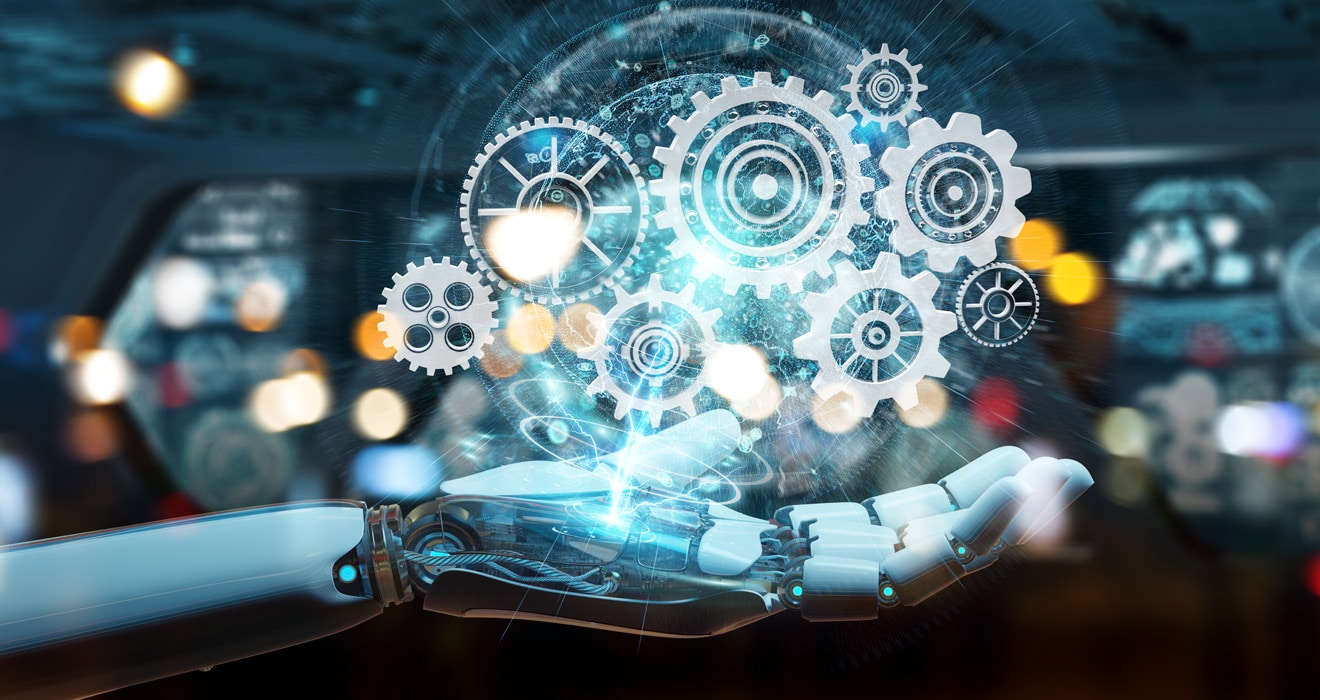 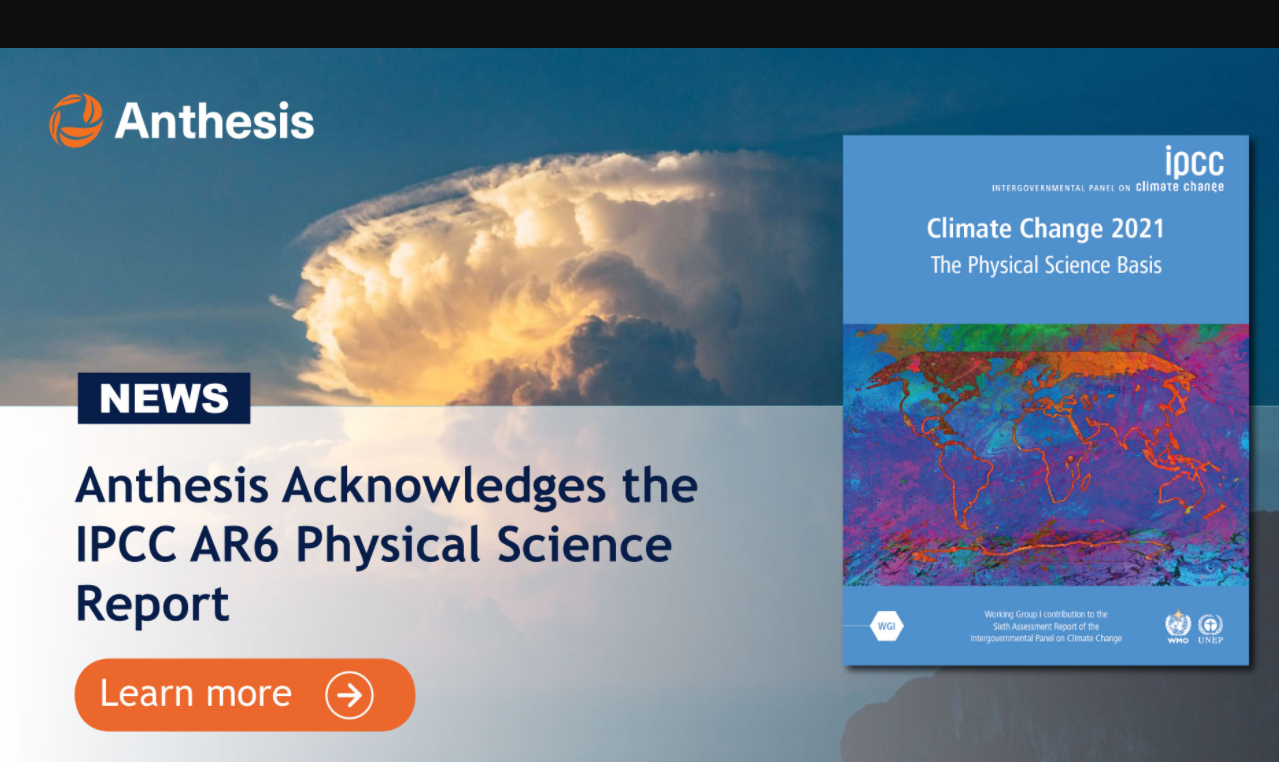 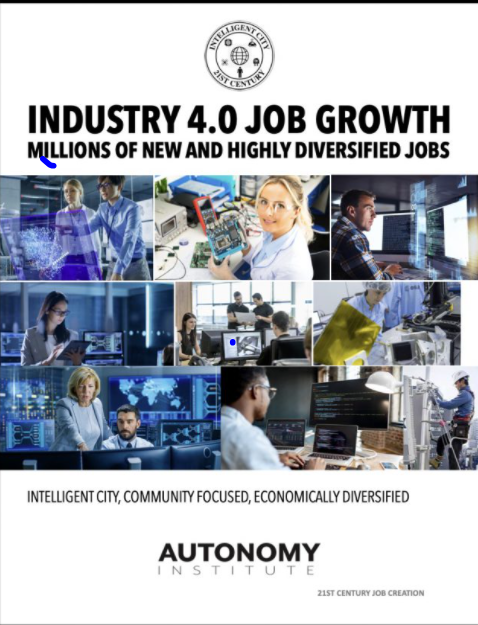 16.08.2023
6
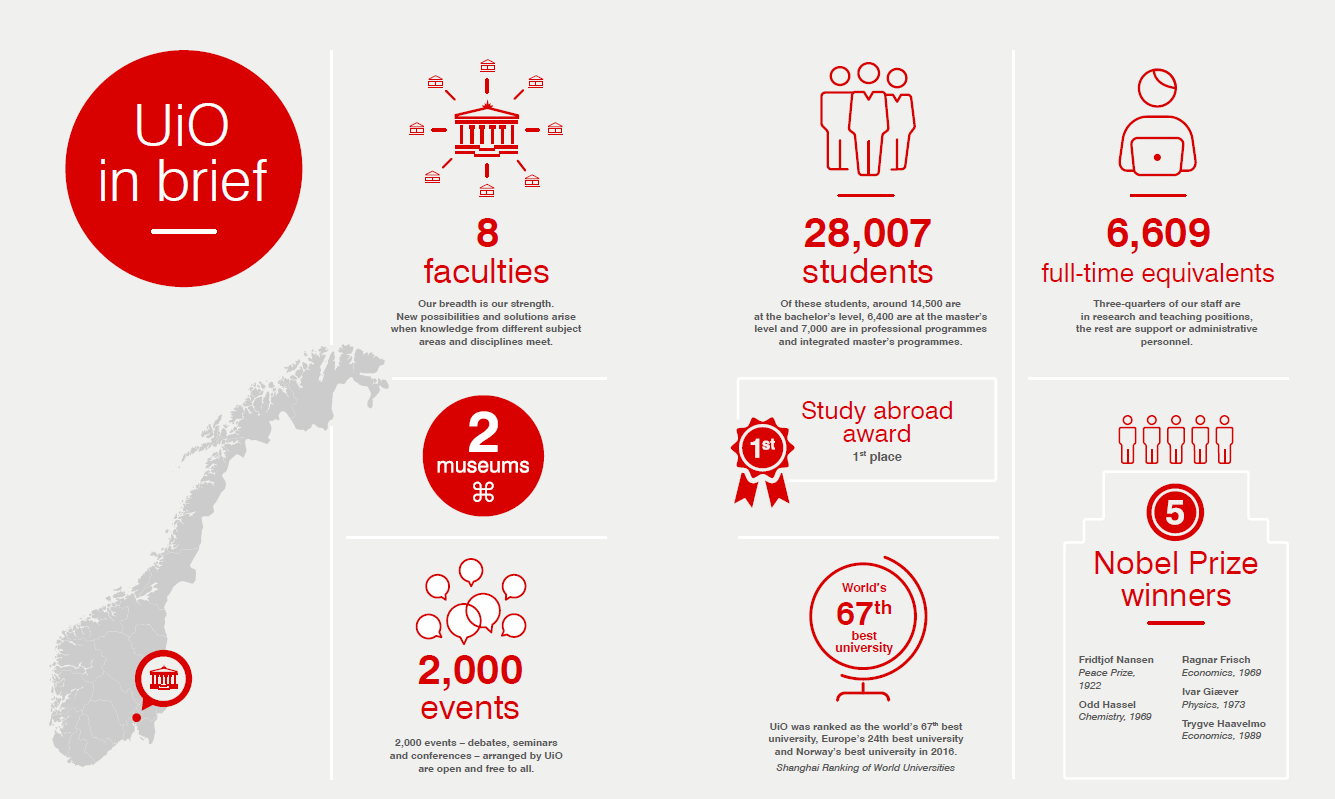 The Faculty of Mathematics and Natural Sciences
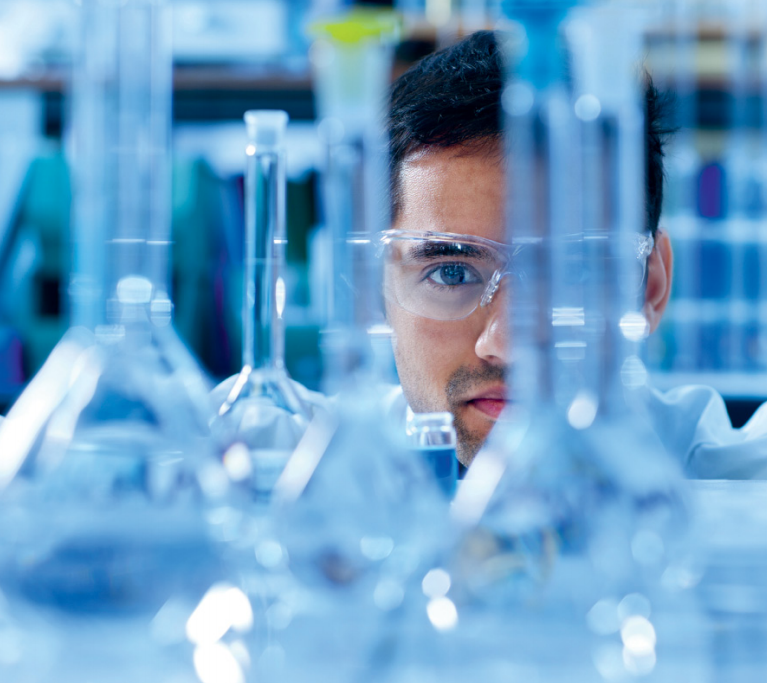 6000 students (bachelor, master)
50/50 natural sciences and technology courses
800 PhD-students
2000 employees
Turnover 1,9 billion NOK
40% of funding from external resources (EU & NFR & Industry)
200 active projects partners in industry and public sector
Extensive international activity
The Panorama strategy
The Guild network
Grant highlights
20 ERC-grants
4+4 Centre of excellences (SFF)
3+10 SFIs and FMEs
1 SFU
2 Nordic Centre of Excellence
25% of free NFR-research grants (FRIPRO)
3 of 3 NFR lighthouse projects (ICT)
Outline of presentation
Briefly about UiO for new students
Our department, ITS
Important things and practicalites for new master’s students
Kjeller history 	Norwegain defence research establishment NDRE/FFI	Nuclear reseach at IFA
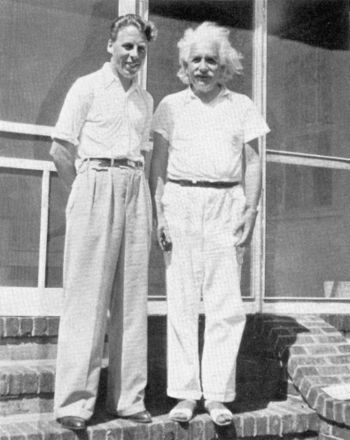 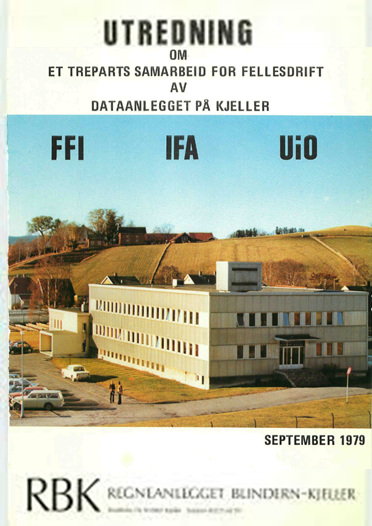 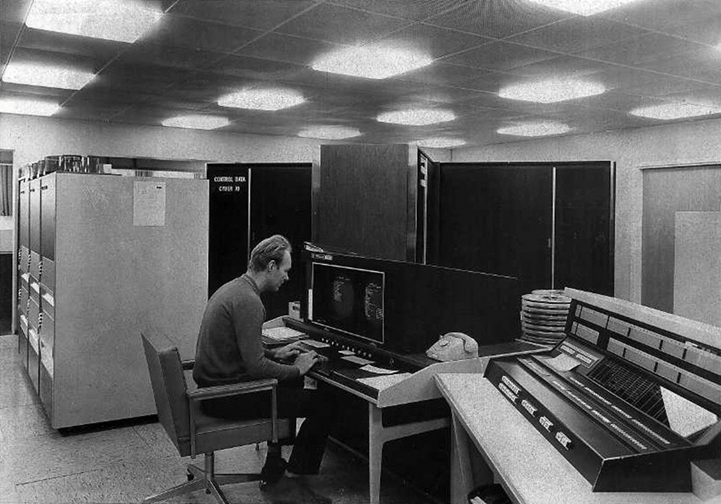 Gunnar Randers and Albert Einstein, 1940

Gunnar Randers vei 19
16.08.2023
Accociated organisations
Kjeller Science park, Lillestrøm
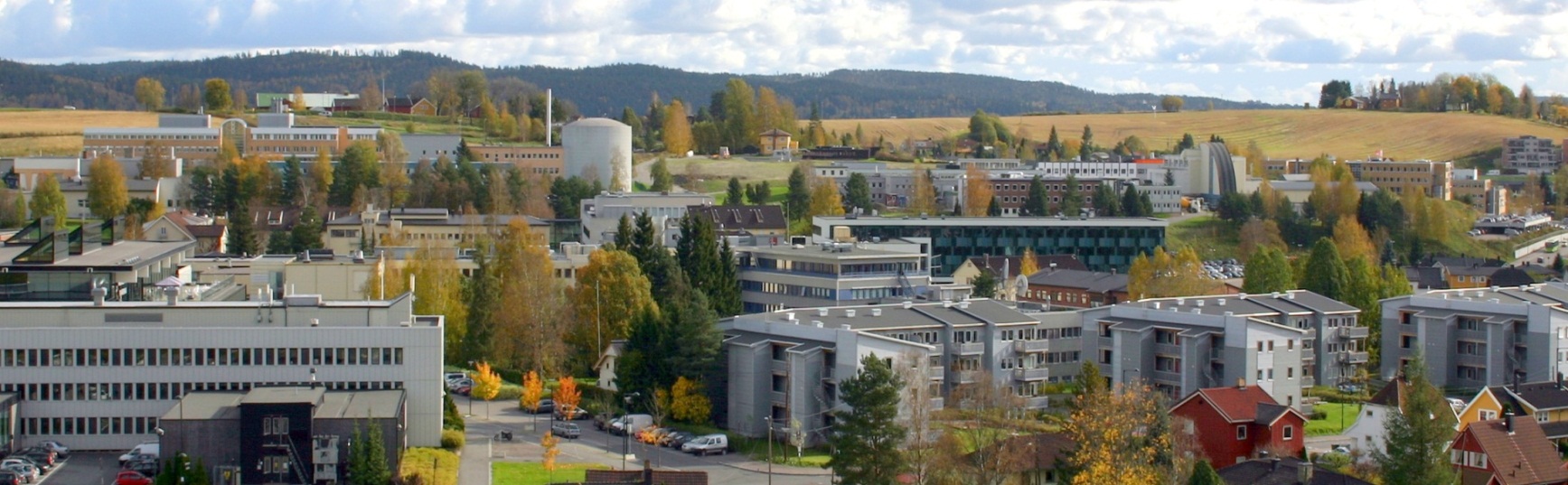 Kongsberg-gr.
Akershus Energi
Rainpower
NILU
IFE
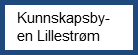 Kjeller innovasjon
FFI
NORSAR
Oslo Met
FLO/Kjeller
AIM Norway
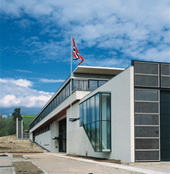 Juster-vesenet
Other partners companies of ITS:
Campus Blindern
Telenor
ABB
Thales
11
16.08.2023
ITS in numbers
2 research sections + 1 centre for research based innovation :
Energy Systems
Autonomous Systems and Sensor Technologies
Centre for Space Sensors and Systems (CENSSS)
~ 100 Master’s students
~ 30 PhD students
~ 30 associate researchers/lectureres
~ 10 full time researchers/lectureres
16.08.2023
12
Outline of presentation
Briefly about UiO for new students
Our department, ITS
Important things and practicalites for new Master’s students
First semester as a new master student - what do I need to do?
Make sure to register on the Student Web and pay your semester fee by 1 September
Attend courses throughout the semester, and (hopefully) ace the exam
Find a supervisor (on your own, or on our presentations in later in the semester)
Hand in study plan agreement (by 1 December)
Practicalities
studentweb.uio.no
course registration
semester fee information
grades
when approved: study plan and supervisor information
 
Student ID card
access to buildings outside normal opening hours
access to UiO printers
Part-time and credit recognition
Part-time studies
50-100% progression possible
Find a good plan with your supervisor, and fill out your study plan agreement accordingly
Questions or problems? Ask us. 

Credits from other study higher education institutions you would like to use in your curriculum?
Apply for recognition through the Faculty of Natural Sciences (MN)
Add your courses to the study plan agreement
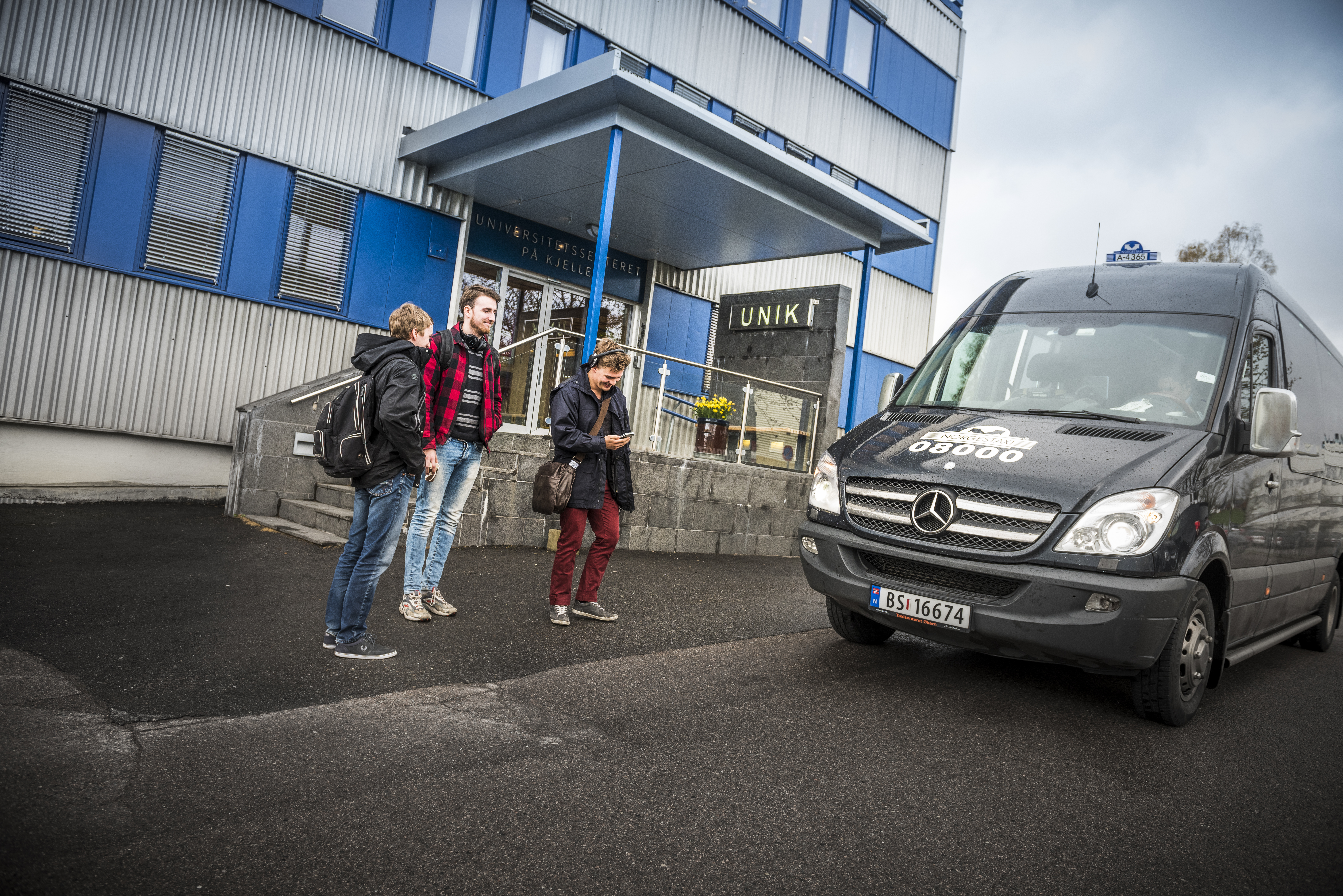 Attending courses at ITS
Two teaching sessions
09:15-12:00 
13:15-16:00

Free bus from Blindern (OJD – Informatics building) to and from each session 

Traditionally, most lectures are recorded and available for students
Student benefits at ITS
Free coffee
Student reading rooms
Gym room 
Student kitchen
UNIKUM – your own student society
A really nice student administration!(conveniently located on the first floor)
What happens on Friday?
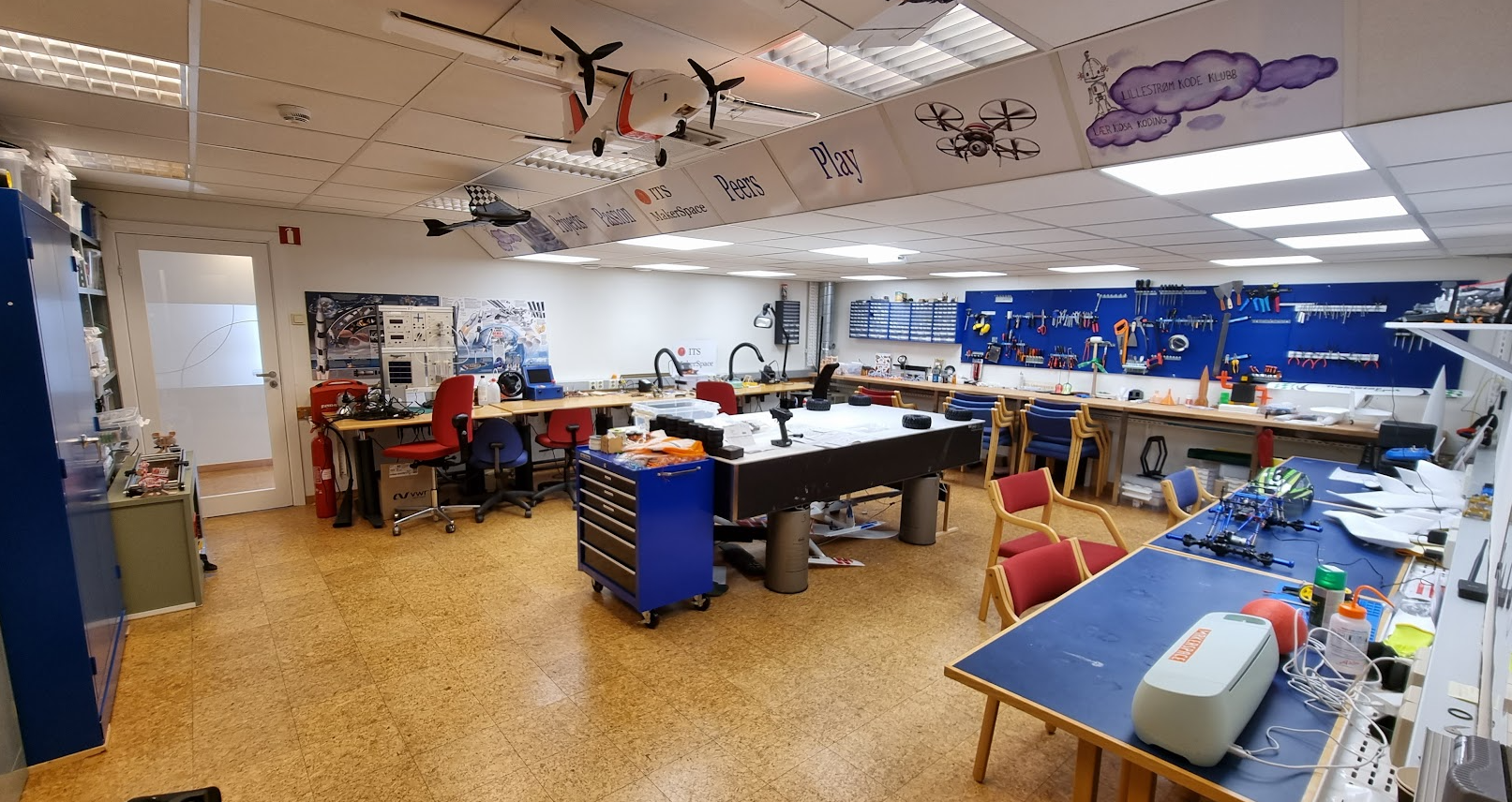 Icebreaker with PhDs
Get to know Makerspace and labs 
Hear from Portal Space
Meet our faculty over cake and coffee
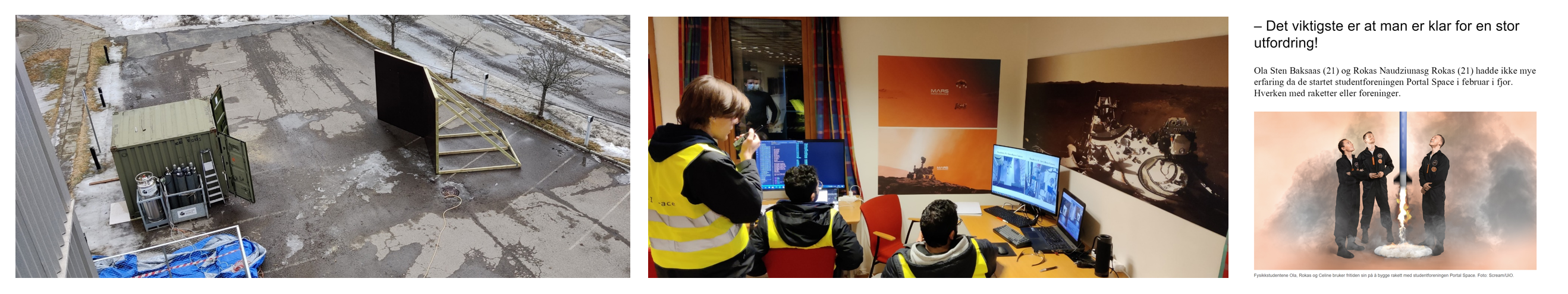 Who do I ask?
Study administration

     Kaja Mosserud-Haavardsholm (especially study plans)

     
     Tuhta Ismailova (especially exams)


IT and labs
      
    Arild Hemstad
      

      
     Pål Grønstad Solheim
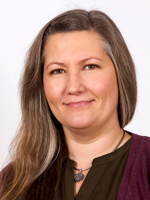 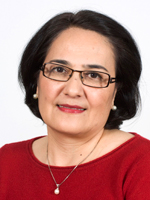 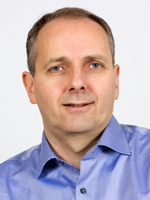 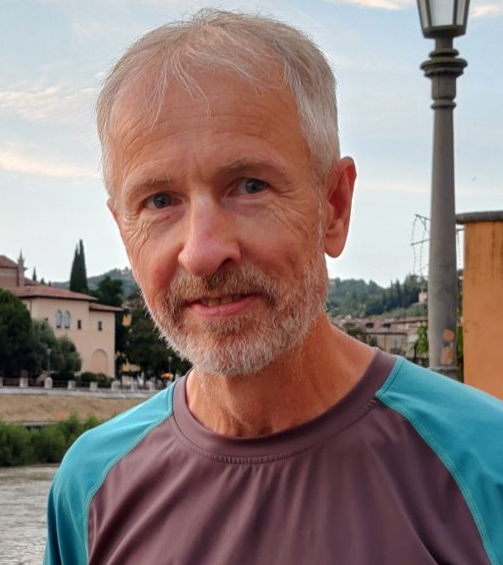 16.08.2023
20
Renewable Energy Systems
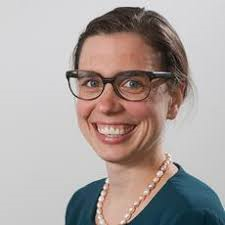 Marianne Zeyringer

Matylda Guzik 

Sabrina Sartori
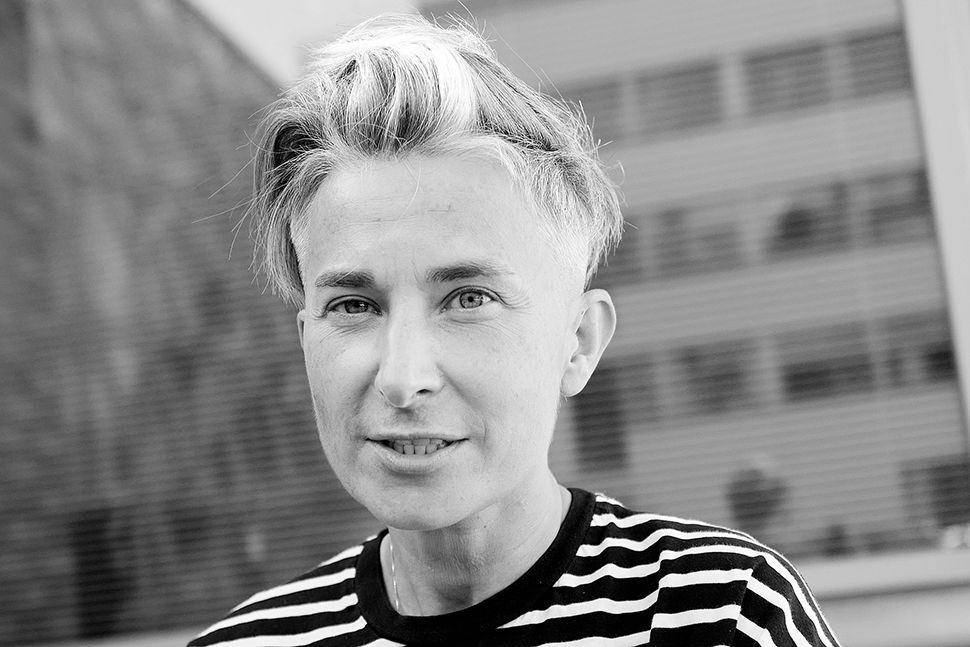 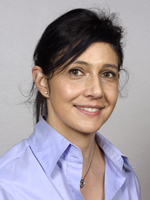 16.08.2023
21
Cybernetics and Autonomous Systems
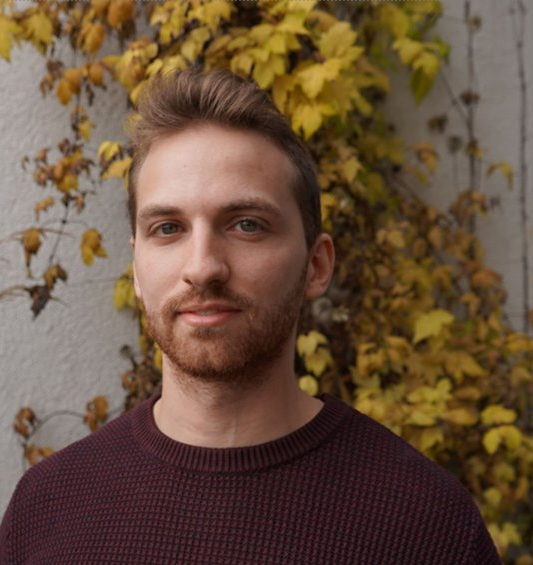 Ulysse Côté-Allard


Jonas Moen


Tønnes F. Nygaard
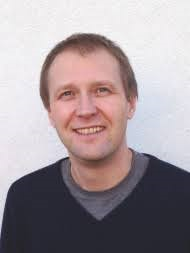 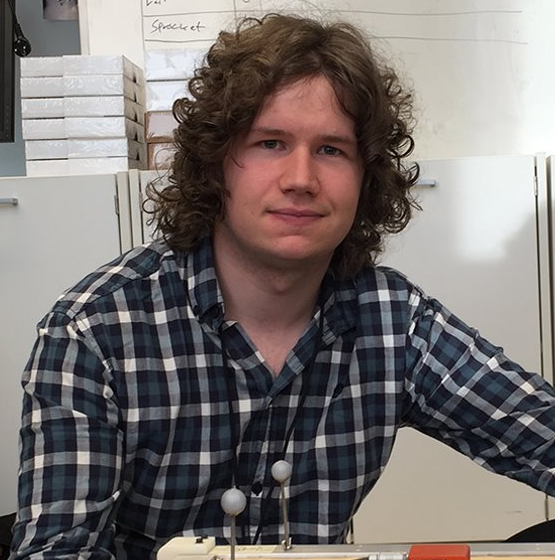 16.08.2023
22
Space Systems
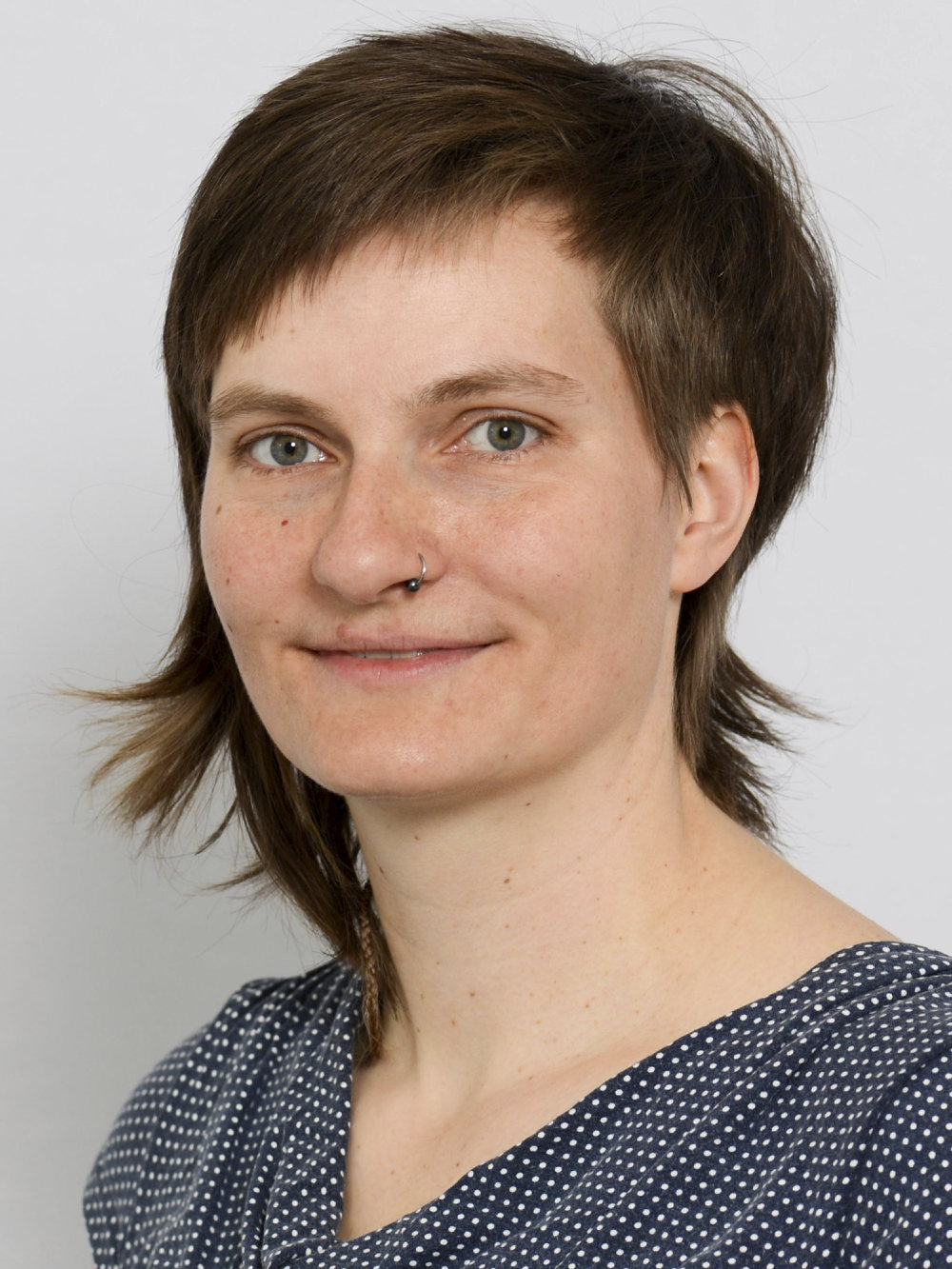 Anja Kohfeldt


Torbjørn Skauli
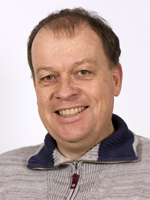 16.08.2023
23
Remember:
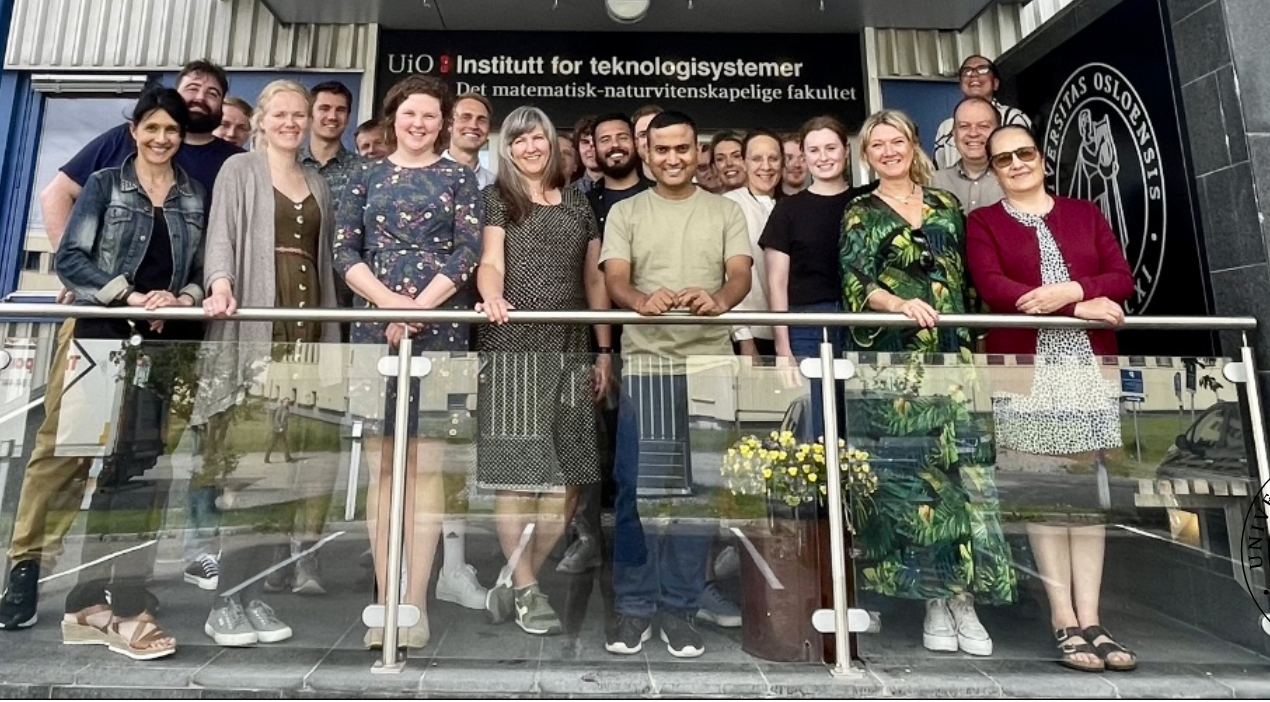 We are all here to support you, but
	YOU are the project manager of your
	Master’s study and thesis!
16.08.2023
24
Contact
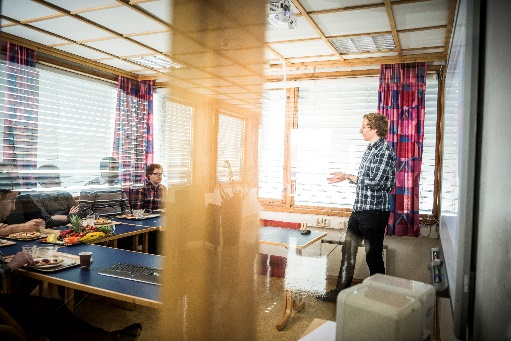 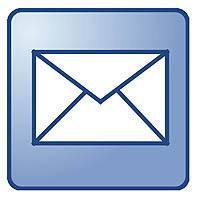 studieinfo@its.uio.no


	  
	  facebook.com/itsuio

	


www.mn.uio.no/its
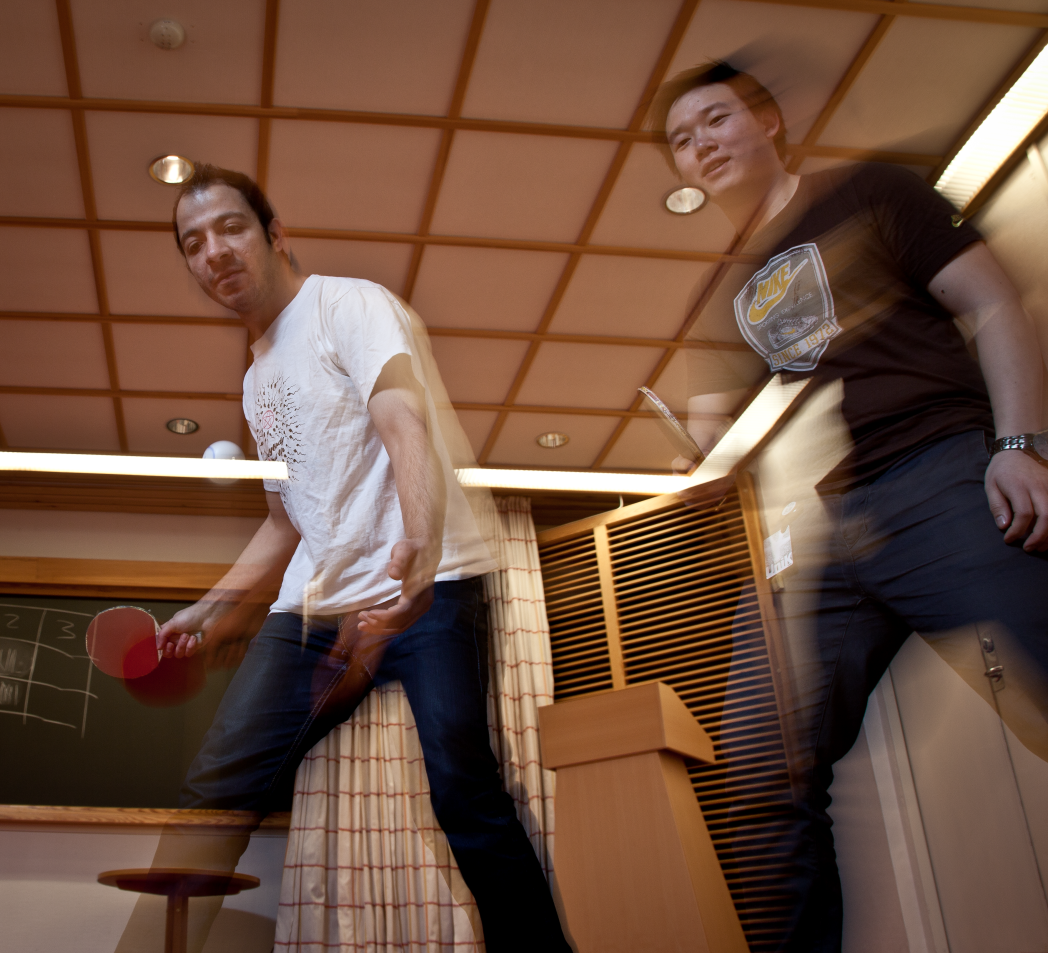 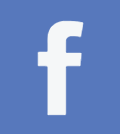 WWW
[Speaker Notes: Or: come yell at me]